“Informační a komunikační technologie ve výuce”
Erasmus + školní vzdělávání KA122
Mobilita osob
2022-1-CZ01-KA122-SCH-000077593
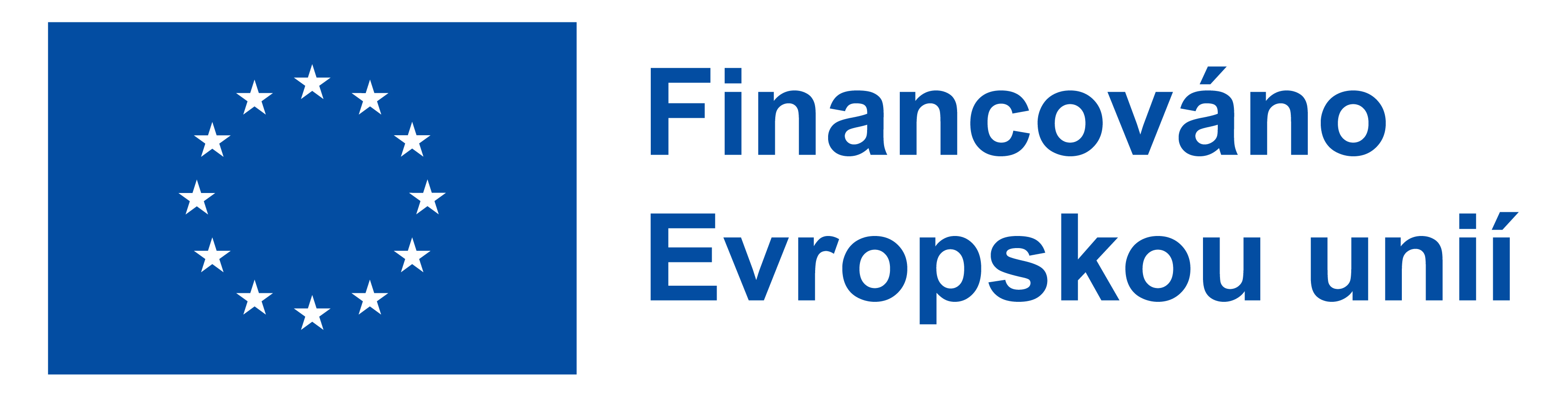 Stínování 2023 - Levice (SK)2. Základná škola, Ul. sv. Michala 42
Jitka Izáková
Lenka Desortová
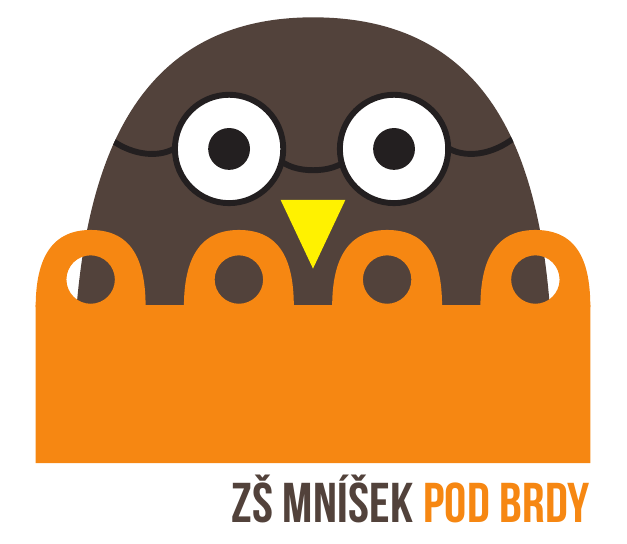 Co nás mile překvapilo
příkladná pohostinnost nejen vedení školy, ale i jednotlivých učitelů
 všichni se nám věnovali nejen během výuky, ale prakticky celý den
 škola se během deseti let posunula ze školy stojící na hraně zániku v moderní, prosperující školu
spojení dvou směrů - IT výuka spolu se sportovním zaměřením 
 JASNÝ CÍL, KAM ŠKOLA KRÁČÍ, SROZUMITELNÉ DOVEDNOSTI PRO RODIČE I UČITELE
Co nás překvapilo
tradice (státní znak),  folklór 
 vodění dětí na hodiny 
 vedení kroužků jako důsledek nízkých platů, nutnost rekonstrukce
odebírání mobilů do boxů na 1. i 2. stupni (na starost TU, souhlas rodičů při přijímání do školy)
 9 asistentů na 600 dětí (chybí asistent, supluje poradenské pracoviště)
několik stolů na ping pong bez ničení, znatelný řád
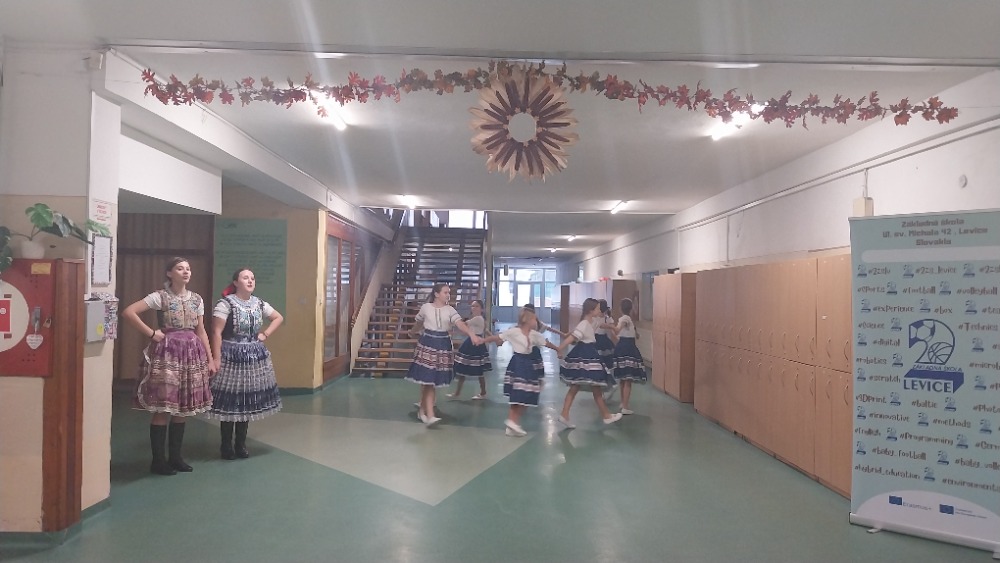 IT výuka Koordinátor IT vzdělávání JE na ½ úvazek.Každý ročník má jasně formulovanévýstupy v IT Dovednostech.
Probíhá už od 1. třídy, např.: 
seznámení s ovládáním tabletu
nácvik rozeznávání písmen, malování prstem 
dotekové tabule 

Od 3. – 4. třída, např.:
Využití grafických programů 
Základy programování 
Roboti
Začátek 1. třída - Nácvik tvarů a rozlišování písmen
Interaktivní tabule, Programování, rýsování spojování bodů
It VÝUKA – 4. - 5. TŘÍDA
Předmětové využití
Pozitiva
Vlastivěda, dějepis, anglický jazyk, slovenský jazyk  
- kvízy 
- testy 
 - interaktivní tabule 
- mapy 
- virtuální realita 
- tablety
Sdílení připravených materiálů mezi učiteli
Interaktivní forma výuky- děti byly naplno přítomné celých 45 minut
Výslovnost v AJ 
Hygiena práce s IT - pochopení, že IT nám slouží i k práci a ne jen ke hře 
Okamžitá zpětná vazba pro učitele (výsledek testů) 
Práce s nástroji, které budou v práci užívat = příprava na život
Pokročilá uživatelská schopnost žáků patrná už ve 4. třídě – grafické programy, Interaktivní tabule jako výukový nástroj
Hodina vlastivědy
It a nadaní žáci
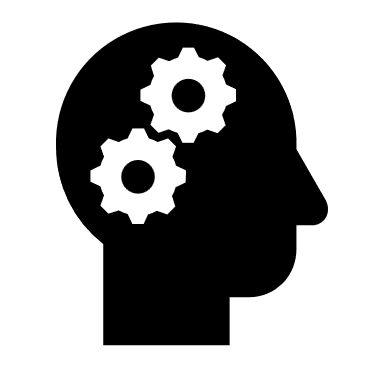 Škola se snaží pomoci nadaným žákům. 
Třídní učitelé mapují takové žáky.
Doporučení poradenského pracoviště pro zařazení do extra IT kroužku.
1x týdně kroužek programování a technologií. 
Prezentace školy a účast na soutěžích.
Úspěch školy v soutěžích
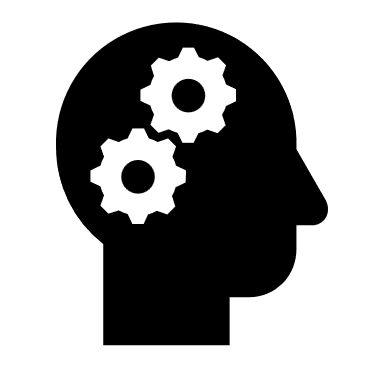 BALTIK 
Scratch CUP
BOBR, aj.
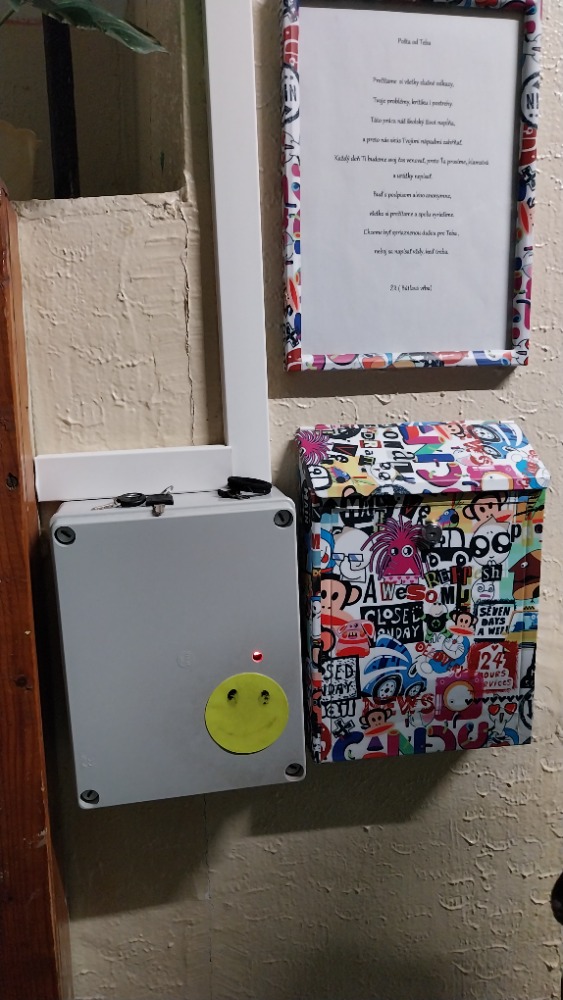 Zajímavosti: etika vs. Třídnické hodiny Trenér -TV
Děkujeme za pozornost
Tento projekt je realizován za finanční podpory programu Erasmus+ Evropské unie.
Za obsah sdělení odpovídá výlučně autor. Sdělení nereprezentuje názory Evropské komise a Evropská komise neodpovídá za použití informací, jež jsou jeho obsahem.
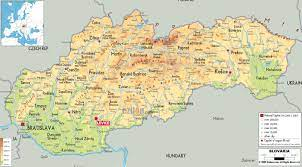